Presentació de Kickoff
Subtítol de la presentació subtítol de la presentació
Data
Agenda
1
Objectius del projecte
2
Abast
3
Enfoc
4
Calendari
5
Equip, rols i responsabilitats
6
Gestió del projecte
7
Propers passos
Presentació de Kickoff > Agenda
Objectius del projecte
Objectius Específics
Objectiu principal
Subtítol de la diapositiva
Donar ....
Missió
Objectius
Objectius Específics
Objectius específics del projecte
Descriure...
Determinar ...
Detectar...
Descriure els...
Definir els...
Presentació de Kickoff > Objectius del projecte > Subtítol de la diapositiva
Objectius del projecte
Subtítol de la diapositiva
Aenean pulvinar rutrum risus, ac elementum eu. Lorem ipsum nom de l’enllaç, consectetur adipiscing elit lorem a pellentesque.
Lorem ipsum dolor sit amet, consectetur adipiscing elit lorem a pellentesque
Aenean pulvinar rutrum risus, ac elementum eu. 
Lorem ipsum dolor sit amet
Presentació de Kickoff > Objectius del projecte > Subtítol de la diapositiva
Abast
Subtítol de la diapositiva
Dins l’abast:
Lorem ipsum dolor sit amet, consectetur adipiscing elit lorem a pellentesque
Aenean pulvinar rutrum risus, ac elementum eu. 

Fora de l’abast:
Lorem ipsum dolor sit amet, consectetur adipiscing elit lorem a pellentesque
Aenean pulvinar rutrum risus, ac elementum eu.
Presentació de Kickoff > Abast > Subtítol de la diapositiva
Abast
Lorem ipsum dolor sit amet, consectetur adipiscing elit. Nunc felis purus, laoreet vel molestie nec, vulputate a tellus.
Lorem ipsum dolor sit amet, nom de l’enllaç elit. Nunc felis purus, laoreet vel molestie nec, vulputate a tellus.
Text amb fons gris per a destacar continguts.
Lorem ipsum dolor sit amet, consectetur adipiscing elit lorem a pellentesque
Aenean pulvinar rutrum risus, ac elementum eu. 
Lorem ipsum dolor sit amet
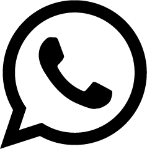 Element recordatori: Nunc felis purus, laoreet vel molestie nec
Etiqueta temàtica
Etiqueta
Presentació de Kickoff > Abast
Enfoc
Subtítol de la diapositiva
Metodologia:
Lorem ipsum dolor sit amet, consectetur adipiscing elit lorem a pellentesque
Aenean pulvinar rutrum risus, ac elementum eu. 

Fases i lliurables:
Lorem ipsum dolor sit amet, consectetur adipiscing elit lorem a pellentesque
Aenean pulvinar rutrum risus, ac elementum eu.
Presentació de Kickoff > Enfoc > Subtítol de la diapositiva
Calendari
Sessions de llançament
Sessions formatives
Subtítol de la diapositiva
Kick-off procés
Fase Anàlisi
Fase Disseny i documentació
Juny 2014
Maig 2014
Set 2014
Oct 2014
Nov 2014
Jul 2014
Ago 2014
S1
S2
S3
S4
S1
S2
S3
S4
S1
S2
S3
S4
S1
S2
S3
S4
S1
S2
S3
S4
S1
S2
S3
S4
S1
S2
S3
S4
Nom fita
Presentació de Kickoff > Calendari > Subtítol de la diapositiva
Calendari
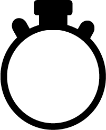 2023
Esdeveniment
Lorem ipsum dolor
2011
Explicació de l’esdeveniment de l’eix cronològic. Inclou l’any, el títol, la descripció i les etiquetes temàtiques.
Lorem ipsum dolor sit amet, consectetur adipiscing elit. Vulputate a tellus. Lorem ipsum dolor sit amet.
2019
Icones
Es poden afegir icones als diferents esdeveniments per il·lustrar-los de manera més gràfica i didàctica.
Etiqueta temàtica
Etiqueta temàtica
FASE 3
FASE 2
Lorem ipsum dolor
Lorem ipsum dolor
Eix amb fases
Lorem ipsum dolor sit amet, consectetur adipiscing elit. Vulputate a tellus. Lorem ipsum dolor sit amet.
Lorem ipsum dolor sit amet, consectetur adipiscing elit.
Es pot delimitar l’eix cronològic amb diferents fases temporals diferenciant cada fase amb un canvi de color.
2022
2020
Etiqueta temàtica
2009
Etiqueta temàtica
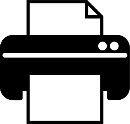 Presentació de Kickoff > Calendari
Equip, rols i responsabilitats
<Àrea>
<Àmbit>
Organització
<Àrea>
<Nom>
<Grup/Equip>
<Àrea>
<Àrea>
<Àrea>
<Nom resp.>
<Àrea>
<Àrea>
<Nom resp.>
<Grup>
<Grup>
<Nom>
<Nom resp.>
<Nom>
<Grup>
<Nom1>
<Nom2>
<Nom resp.>
<Grup>
<Nom>
<Incloure un organigrama de l’equip en el que s’incloguin els comitès, els responsables I els diferents equips implicats>
<Nom resp>
<Grup>
<Nom>
Presentació de Kickoff > Equip, rols i responsabilitats > Organització
Equip, rols i responsabilitats
Rols i responsabilitats
Exemple
Presentació de Kickoff > Equip, rols i responsabilitats > Rols i responsabilitats
Equip, rols i responsabilitats
Model de relació
Seguiment per proveïdor
Seguiment per servei
Presentació de Kickoff > Equip, rols i responsabilitats > Model de relació
Model de relació
Presentació de Kickoff >  Model de relació
Gestió del projecte
Subtítol de la diapositiva
Reunions:
Lorem ipsum dolor sit amet, consectetur adipiscing elit lorem a pellentesque
Gestió dels temes pendents:
Lorem ipsum dolor sit amet, consectetur adipiscing elit lorem a pellentesque
Gestió dels cavis:
Lorem ipsum dolor sit amet, consectetur adipiscing elit lorem a pellentesque
Gestió dels riscos:
Lorem ipsum dolor sit amet, consectetur adipiscing elit lorem a pellentesque
Presentació de Kickoff > Gestió del projecte >Subtítol de la diapositiva
Propers passos
2
1
4
3
Processos de quatre passos
Lorem ipsum dolor set
Explicació de l’element tres
Lorem ipsum dolor set
Blocs amb número, títol i cos de text.
Al final s’hi poden afegir etiquetes temàtiques.
Lorem ipsum dolor sit amet, consectetur adipiscing elit.Lorem ipsum dolor sit amet.
S’ha de marcar el cercle del número en vermell per indicar l’element que s’està explicant.
Lorem ipsum dolor sit amet, consectetur adipiscing elit. Nunc felis purus, laoreet vel molestie nec, vulputate.
Etiqueta temàtica
Etiqueta temàtica
Etiqueta
Etiqueta
Presentació de Kickoff > Propers passos
Propers passos
3
1
2
Explicació del primer pas i els altres es mantenen en segon pla. Amet, consectetur adipiscing elit.
Nunc felis purus, laoreet vel molestie nec, vulputate a tellus. Nunc felis purus, laoreet vel molestie nec, vulputate a tellus.
Pas en segon pla. Amet, consectetur adipiscing elit.
Nunc felis purus, laoreet vel molestie nec, vulputate a tellus. Nunc felis purus, laoreet vel molestie nec, vulputate a tellus.
Pas en segon pla. Amet, consectetur adipiscing elit.
Nunc felis purus, laoreet vel molestie nec, vulputate a tellus. Nunc felis purus, laoreet vel molestie nec, vulputate a tellus.
Presentació de Kickoff > Propers passos
Propers passos
3
1
2
Pas ja explicat. El número passa a gris i el text queda en negre.
Nunc felis purus, laoreet vel molestie nec, vulputate a tellus. Nunc felis purus, laoreet vel molestie nec, vulputate a tellus.
S’explica el segon pas i els altres es mantenen en segon pla. 
Nunc felis purus, laoreet vel molestie nec, vulputate a tellus. Nunc felis purus, laoreet vel molestie nec, vulputate a tellus.
Pas en segon pla. Amet, consectetur adipiscing elit.
Nunc felis purus, laoreet vel molestie nec, vulputate a tellus. Nunc felis purus, laoreet vel molestie nec, vulputate a tellus.
Presentació de Kickoff > Propers passos
Propers passos
3
1
2
Pas ja explicat. El número passa a gris i el text queda en negre.
Nunc felis purus, laoreet vel molestie nec, vulputate a tellus. Nunc felis purus, laoreet vel molestie nec, vulputate a tellus.
Pas ja explicat. El número passa a gris i el text queda en negre.
Nunc felis purus, laoreet vel molestie nec, vulputate a tellus. Nunc felis purus, laoreet vel molestie nec, vulputate a tellus.
Explicació del tercer pas i els altres es mantenen en segon pla. 
Nunc felis purus, laoreet vel molestie nec, vulputate a tellus. Nunc felis purus, laoreet vel molestie nec, vulputate a tellus.
Presentació de Kickoff > Propers passos
Propers passos
3
1
5
Explicació del primer pas. Els altres es mantenen en gris.
Pas no superat amet, consectetur adipiscing elit.
Pas no superat amet, consectetur adipiscing elit.
4
2
Pas no superat amet, consectetur adipiscing elit.
Pas no superat amet, consectetur adipiscing elit.
Presentació de Kickoff > Propers passos
Propers passos
3
1
5
Pas superat en el procés. Els altres es mantenen en gris.
Pas superat en el procés. Els altres es mantenen en gris
Pas no superat amet, consectetur adipiscing elit.
4
2
Pas superat en el procés. Els altres es mantenen en gris.
Pas superat en el procés. Els altres es mantenen en gris
Presentació de Kickoff > Propers passos
Departament de la Presidència
Centre de Telecomunicacions i Tecnologies de la Informació
ctti.gencat.cat
qualitat.solucions@gencat.cat